Praćenje biljke graha u projektu ProMicro
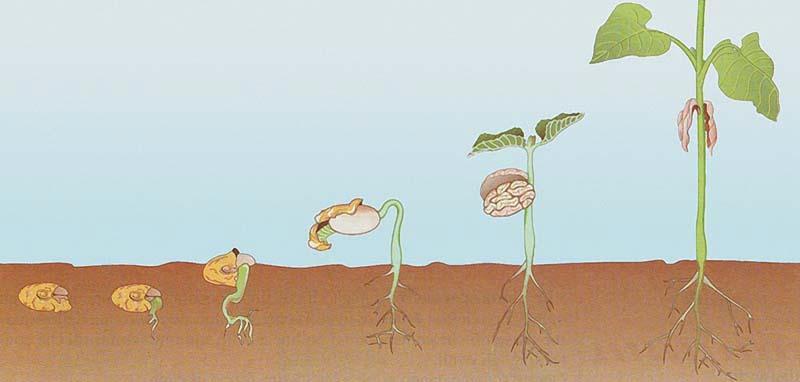 OŠ Dubovac, Karlovac
Tehnologija u nastavi Prirode i društva
u četvrtom razredu na satovima Prirode i društva učenici su saznali koji su životni uvjeti potrebni za rast biljaka
gradivo su pratili uzgojem biljke graha, no ovaj put su to radili na moderniji način – uz pomoć micro:bita i seta za zalijevanje
svaki je učenik jedan dan bio zadužen za provjeravanje vlažnosti tla i zalijevanje
pritiskom na tipku A očitavala se vlažnost zemlje i ako je bila veća od 50 %, pojavio se smješko
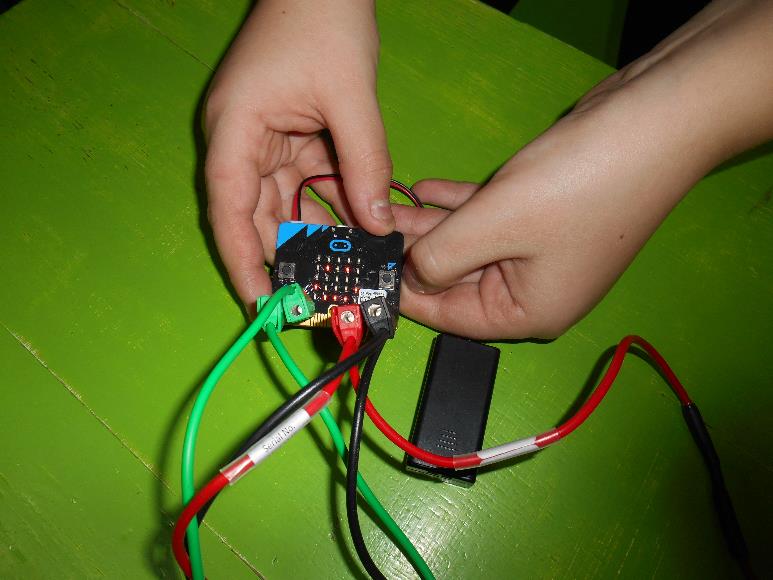 pritiskom na tipku B aktivirala se pumpa za zalijevanje biljke
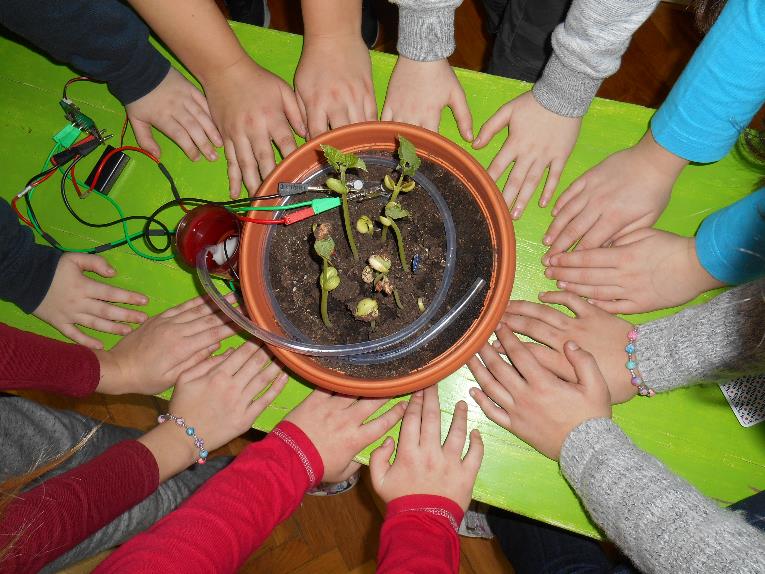 da bi lakše pratili biljke, označile su se zastavicama
marljive ručice su iz dana u dan radile i pratile biljke
Zapažanja ...
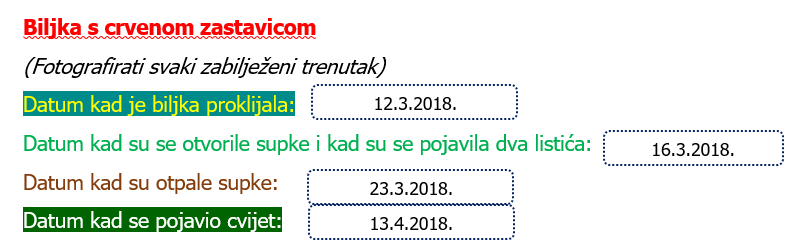 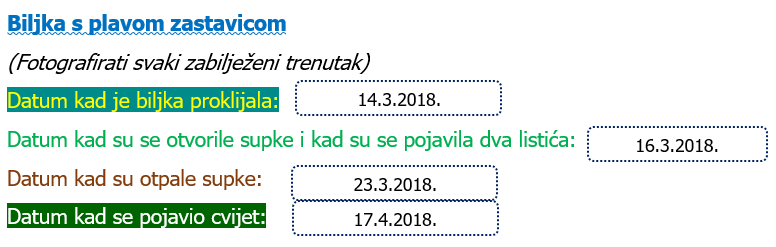 ... popraćena fotografijama ...
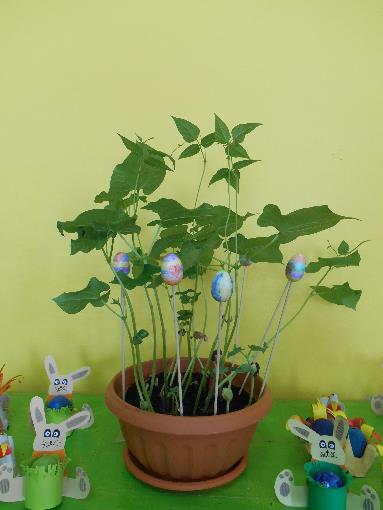 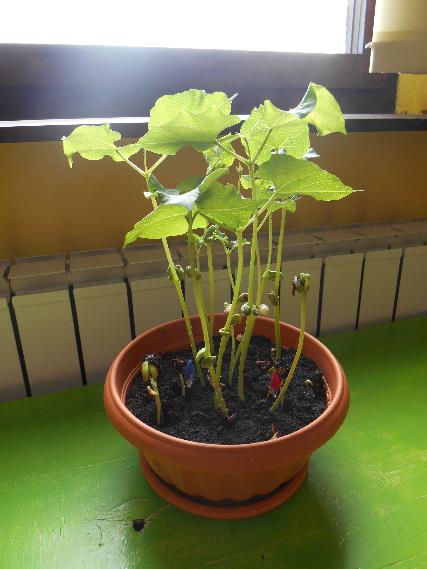 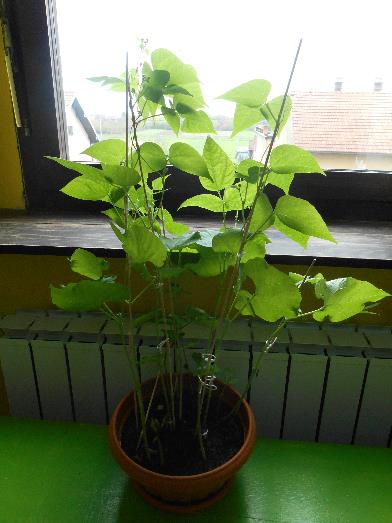 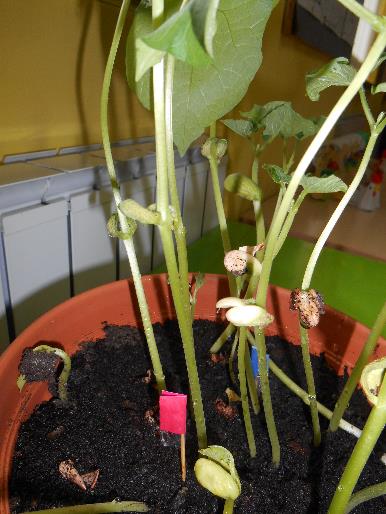 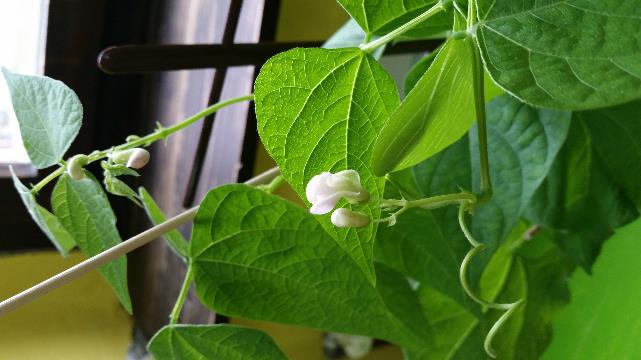 ... i sistematično bilježena
12.3.2018.
Dočekali smo i mahunu 
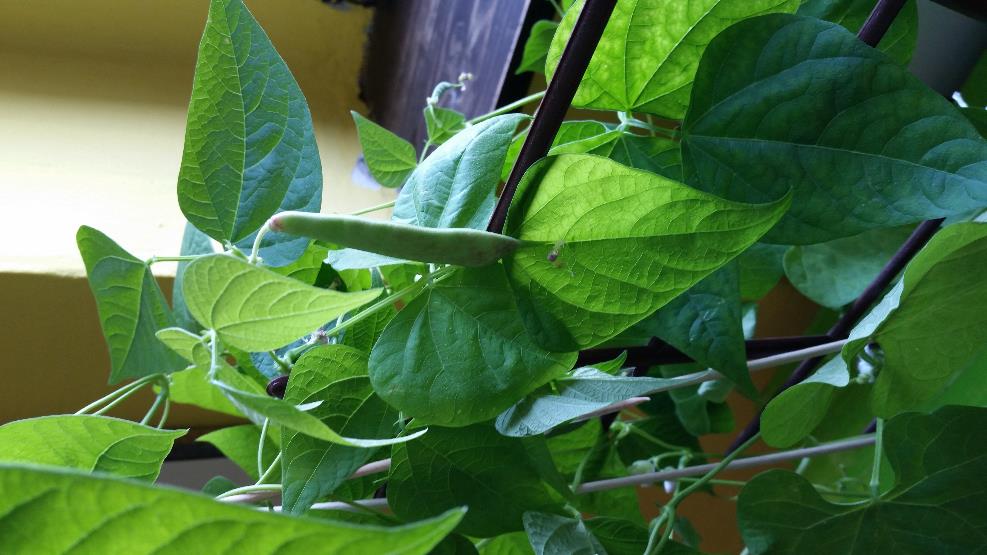 Pojavila se 18.4.2018. na biljci s crvenom zastavicom
nakon 16.3. je micro:bit korišten u drugom projektu, tako da je biljka od tada pa nadalje zalijevana na standardni način
učenici su bili oduševljeni novom tehnologijom i već se vesele nastavi informatike u petom razredu
Voditeljica projekta: Iva Čavlović
Projekt proveli: učenici 4. razreda PŠ Velika Jelsa
Informatička podrška: Kristina Fratrović
Stručna podrška: Snježana Marković - Zoraja